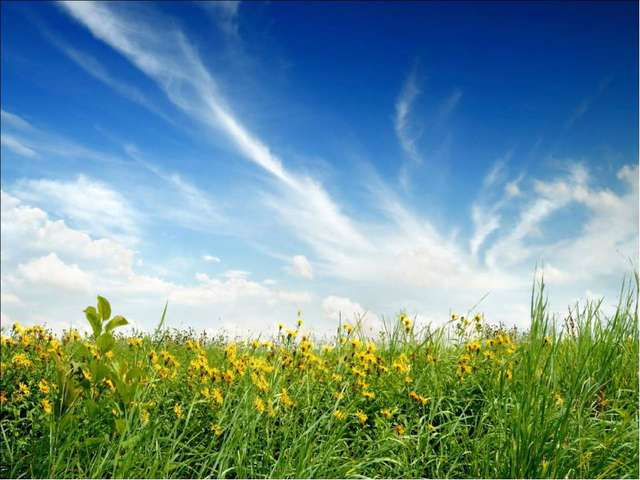 Муниципальное казенное общеобразовательное учреждение
«Иргейская средняя общеобразовательная школа»
Использование ресурсов агрошколы при организации
проектно-исследовательской деятельности
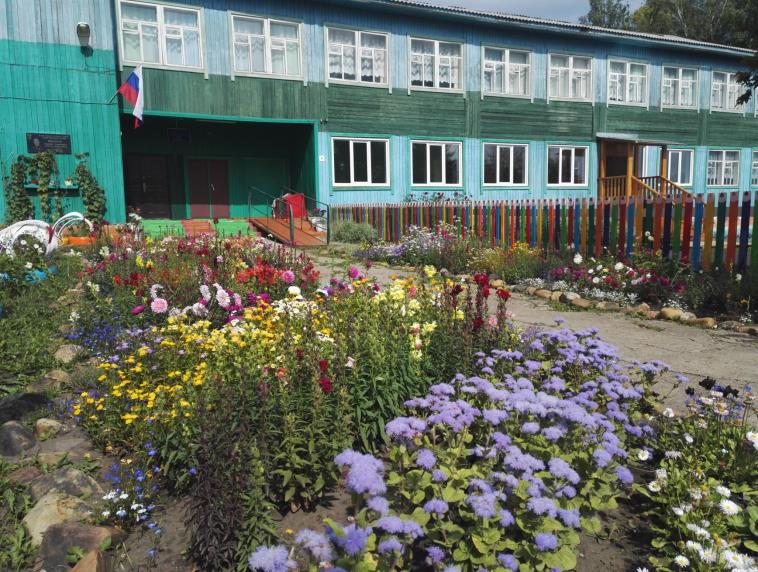 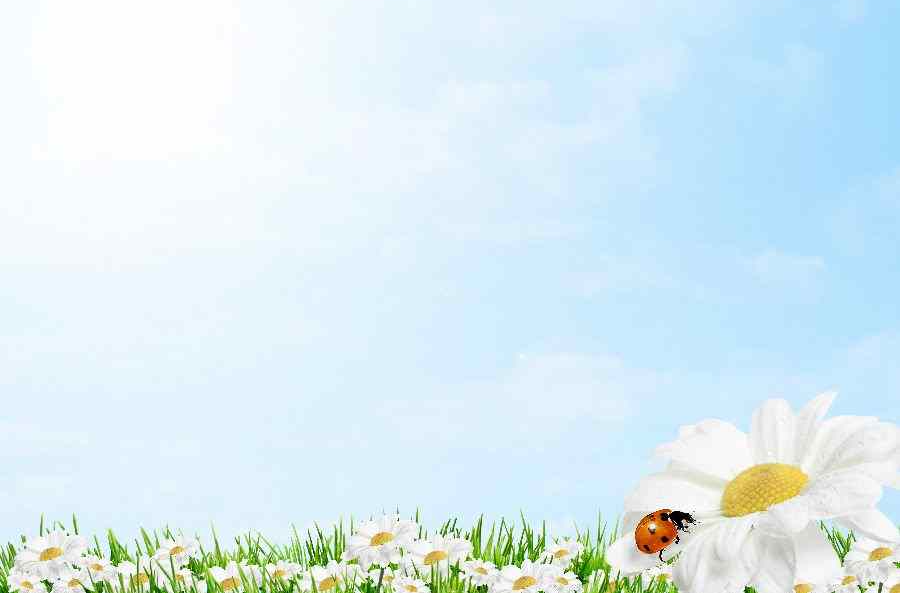 Интеграция учебных предметов, с агротехнологической и агробизнес-направленностью
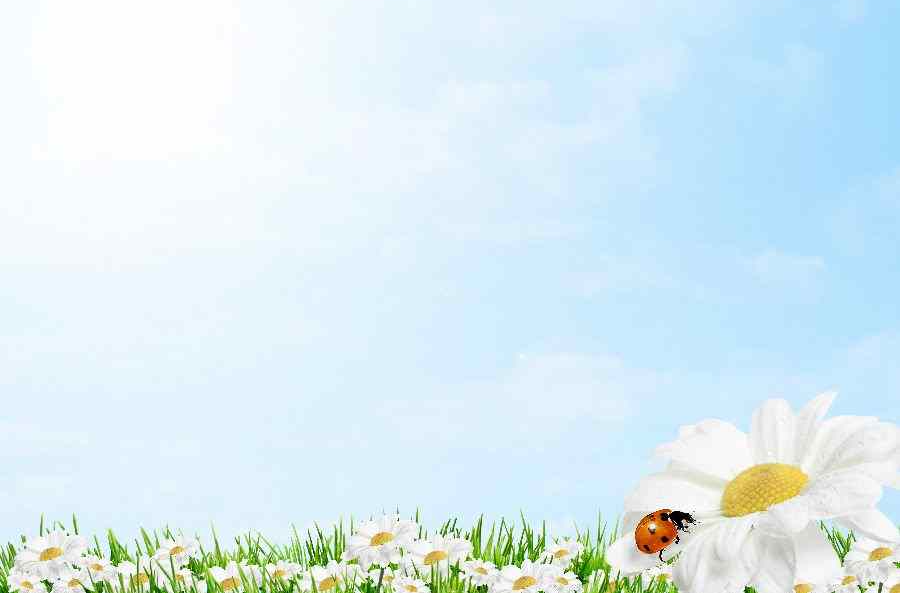 Социально-значимый проект «Аптека на грядках»
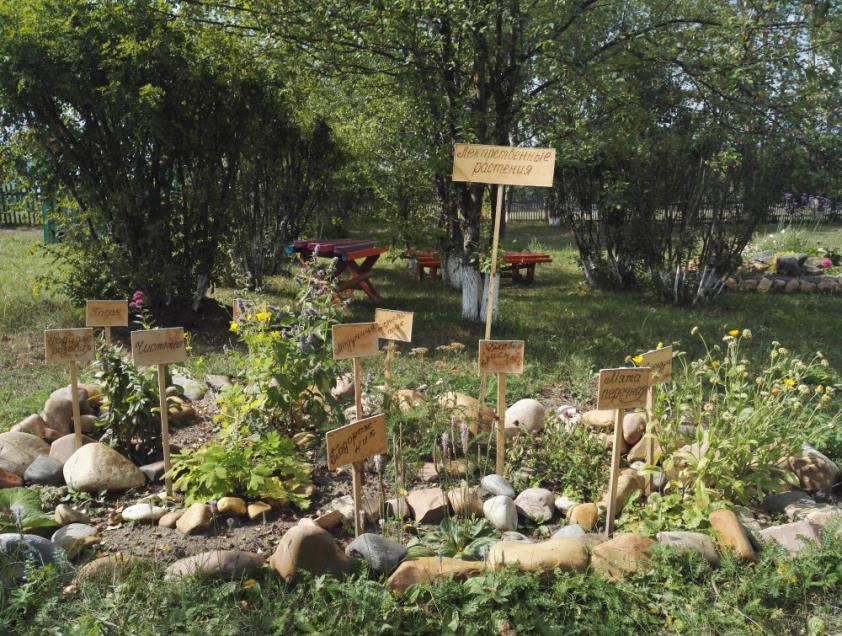 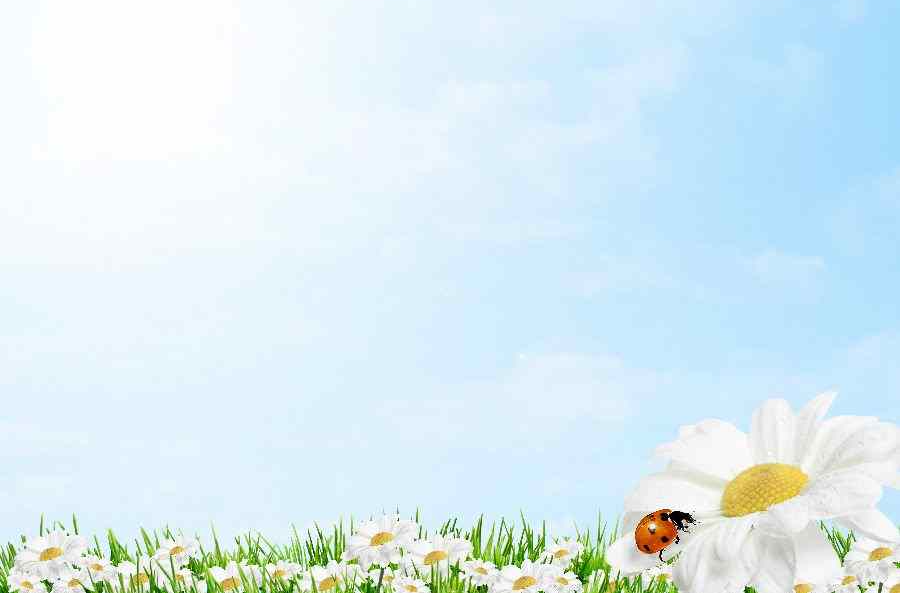 Муниципальный конкурс «Ландшафтный дизайн школьного двора» 
Проект «Школьный двор – территория  радости».
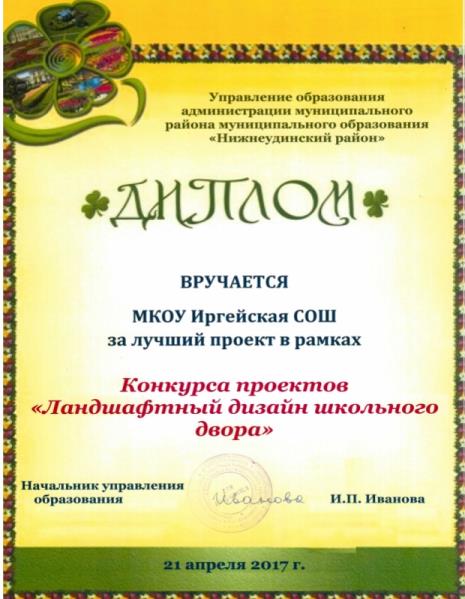 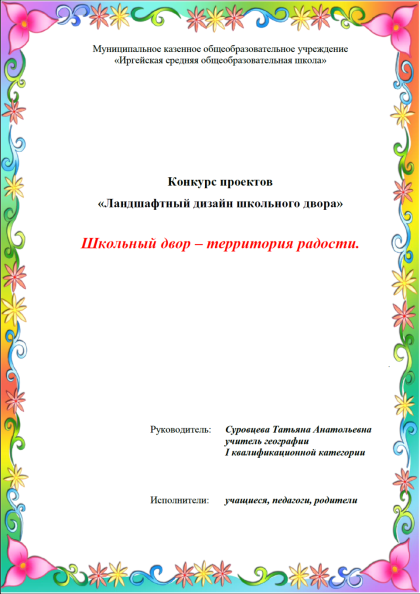 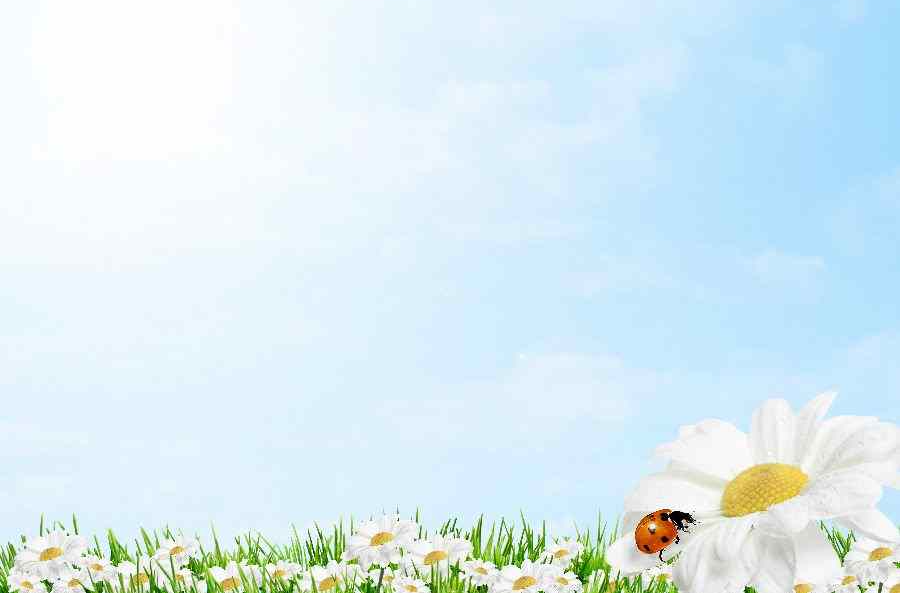 Муниципальный конкурс «Ландшафтный дизайн школьного двора» 
Проект «Школьный двор – территория  радости».
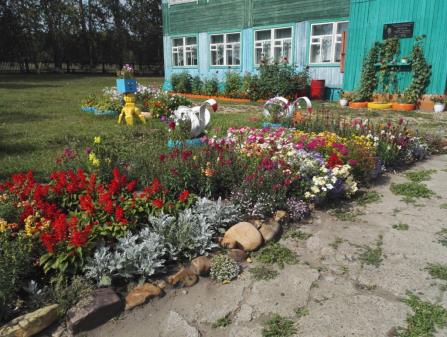 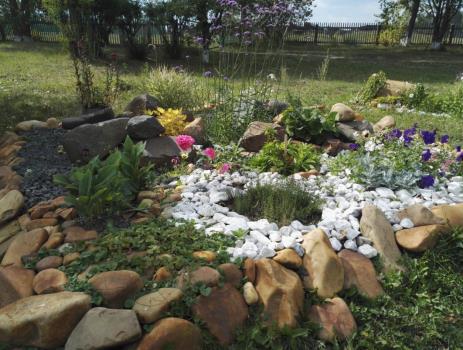 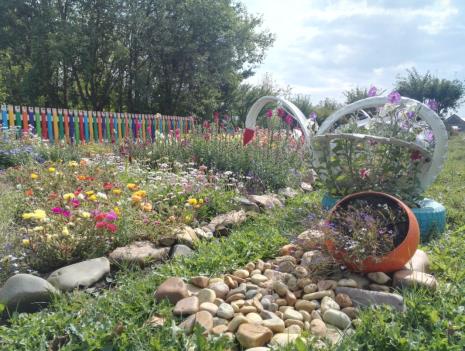 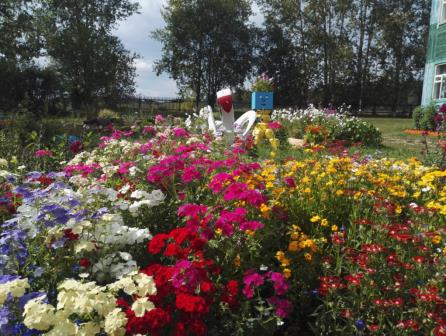 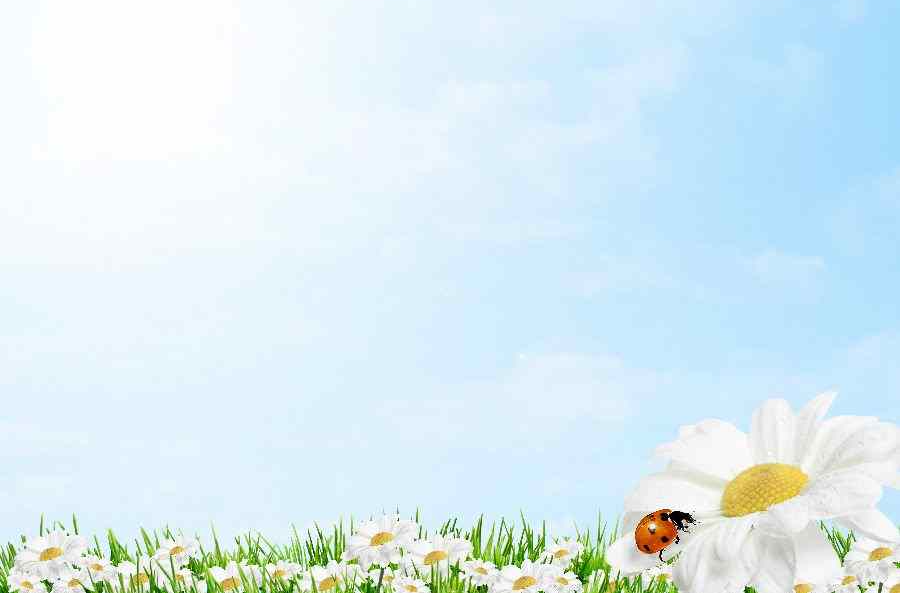 Проект: «Пасынкование томатов, как один из способов повышения урожайности»
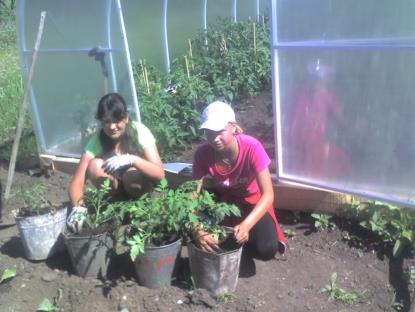 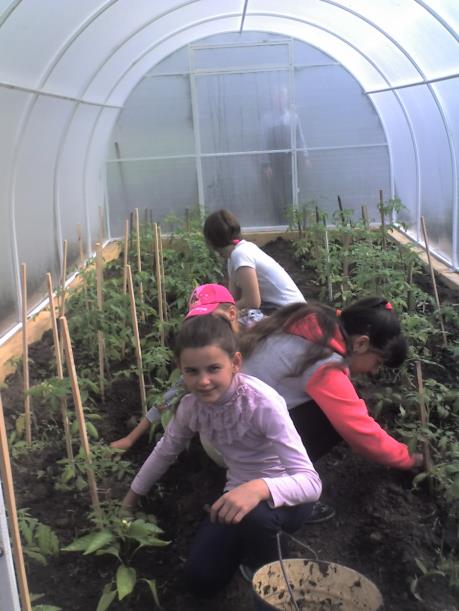 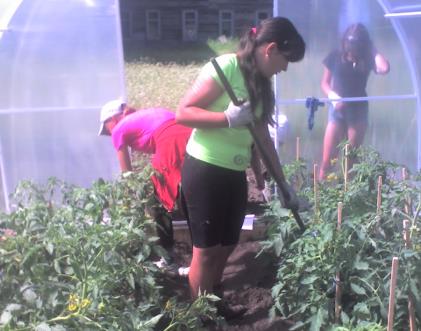 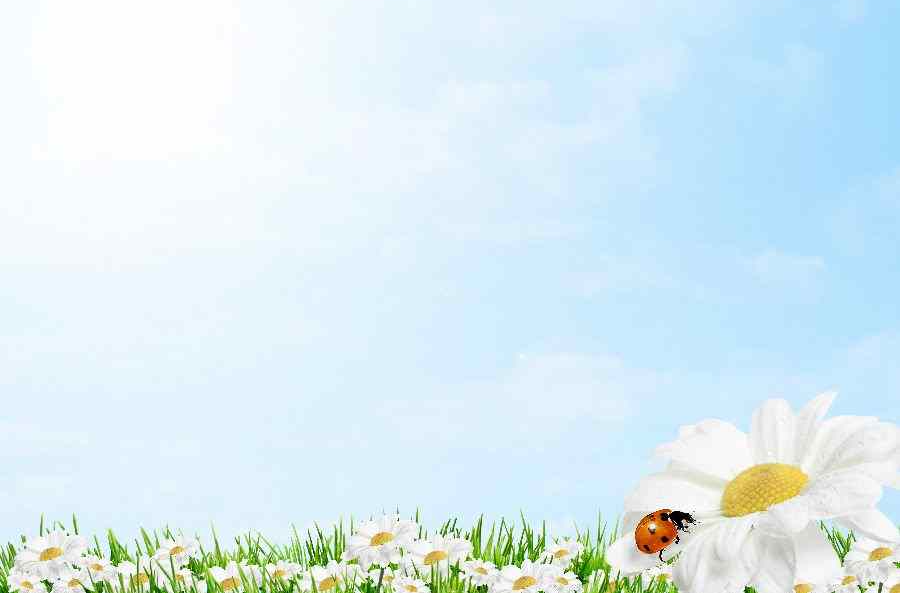 Результат исследовательской работы по выращиванию помидоров
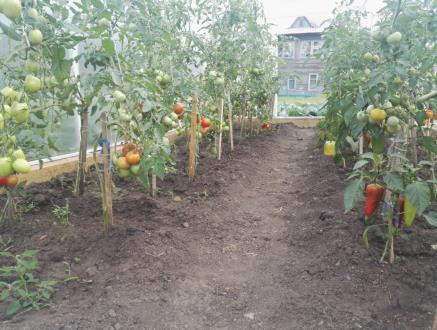 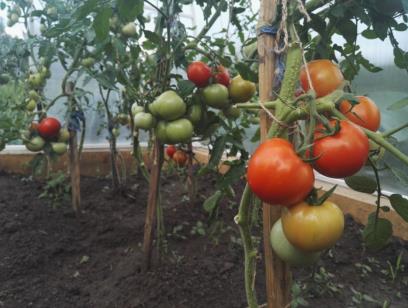 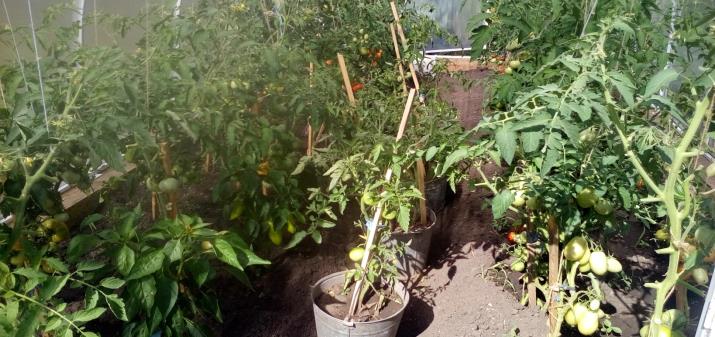 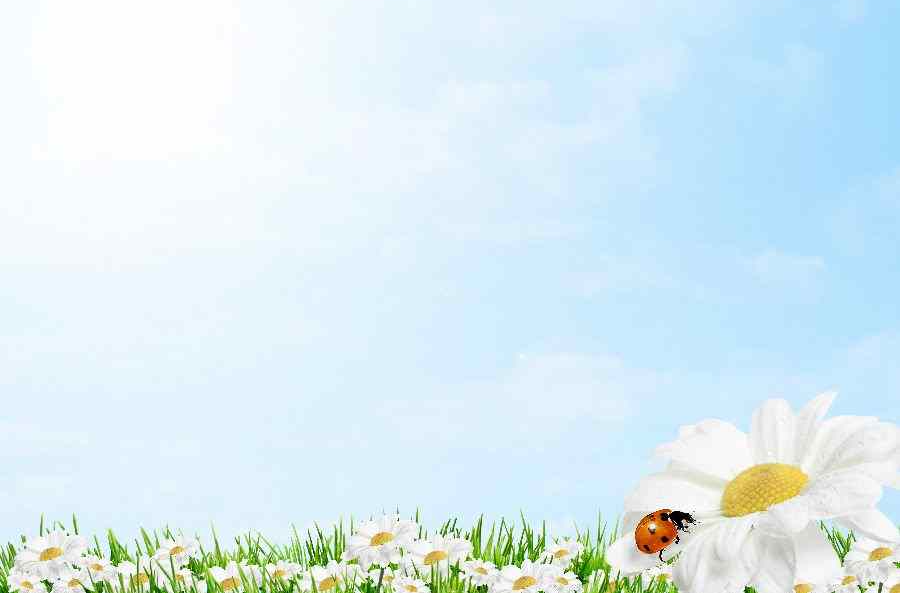 Долгосрочный, практико-ориентированный проект «Технология выращивания картофеля»
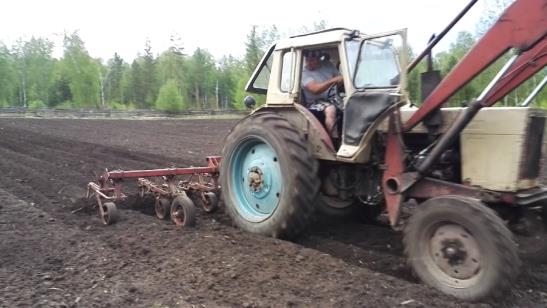 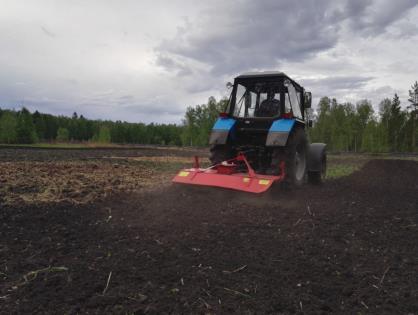 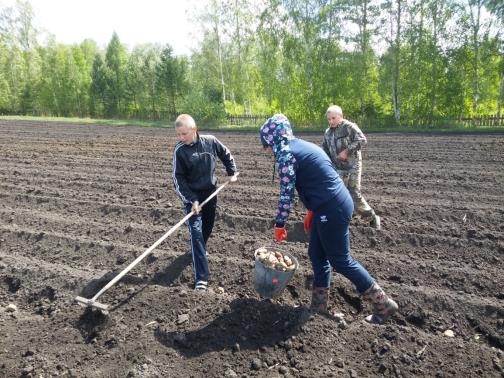 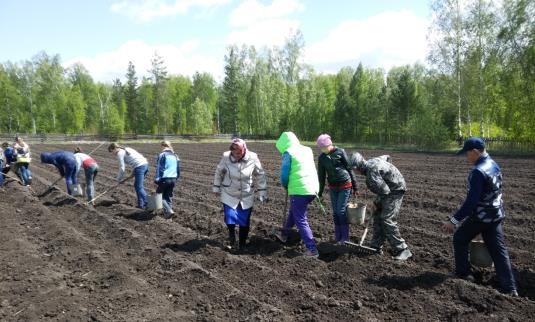 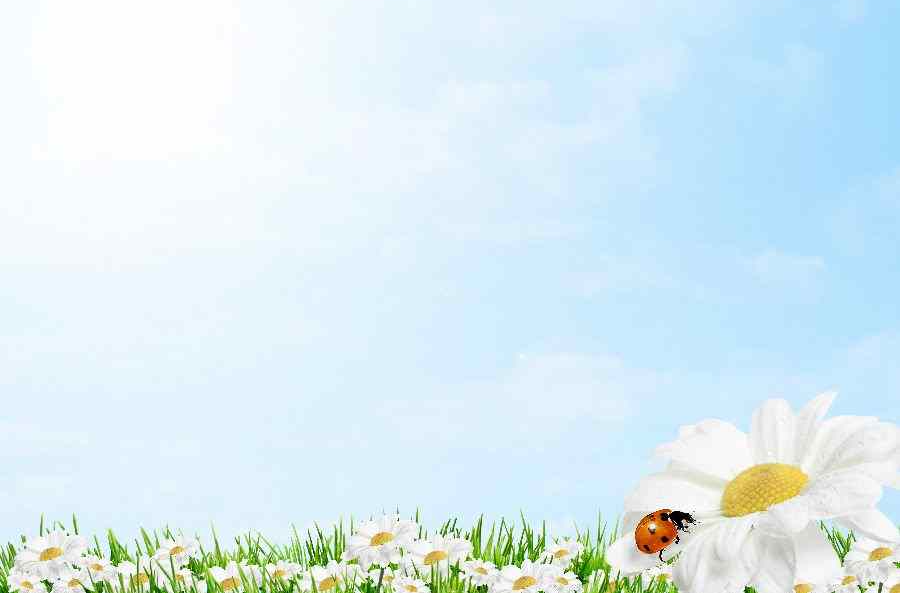 Долгосрочный, практико-ориентированный проект «Технология выращивания картофеля»
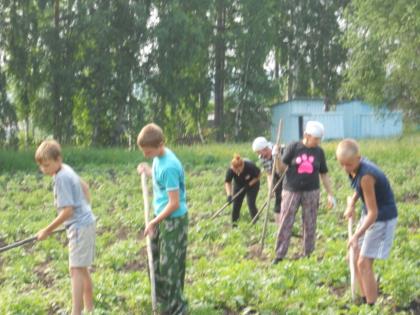 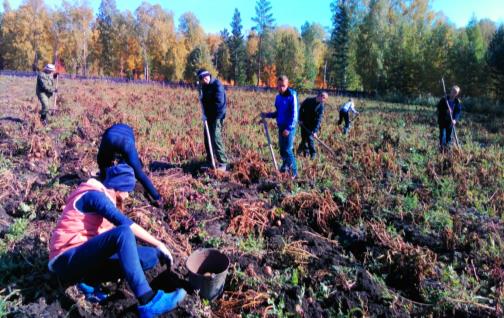 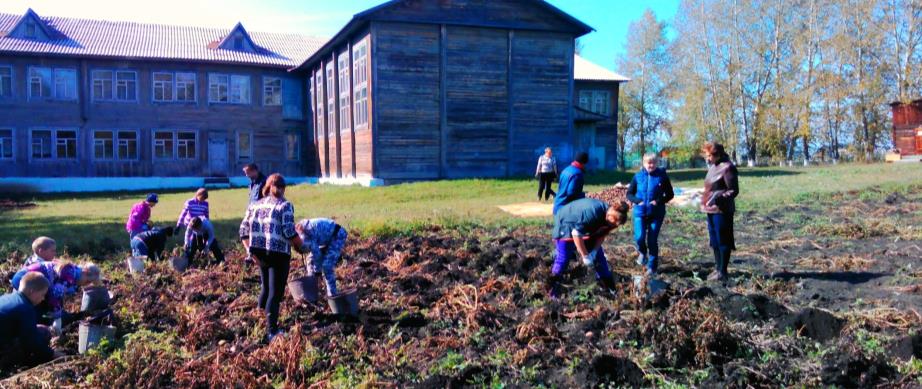 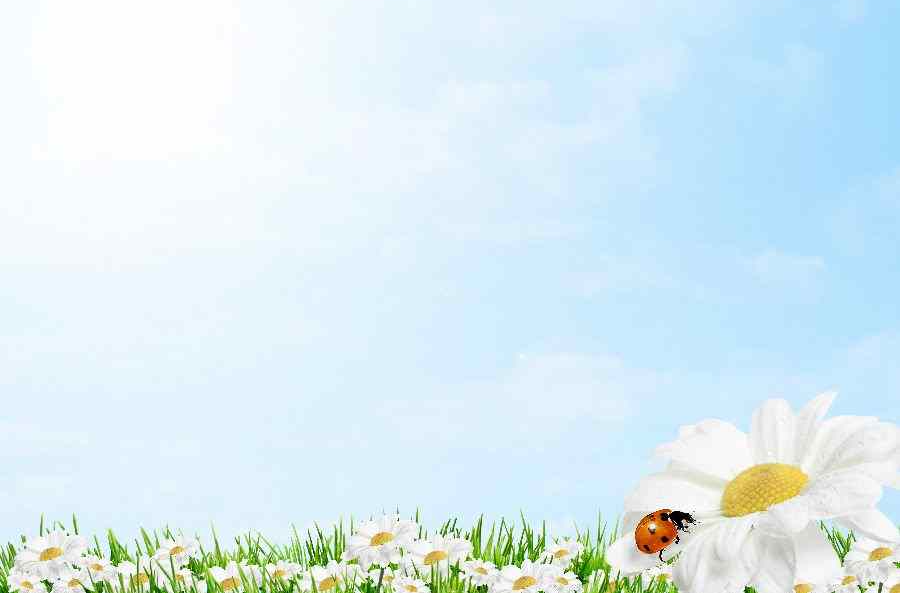 Повышение квалификации педагогов в рамках агробизнес-образования
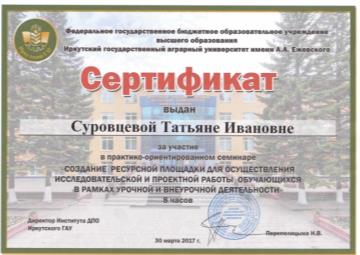 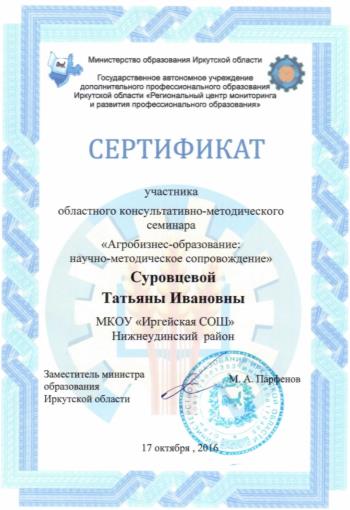 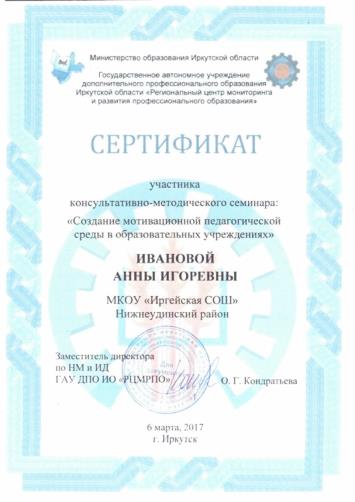 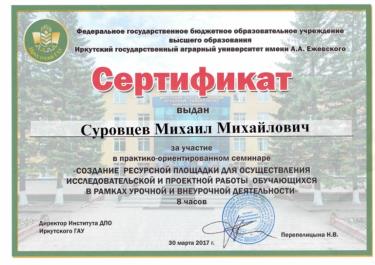 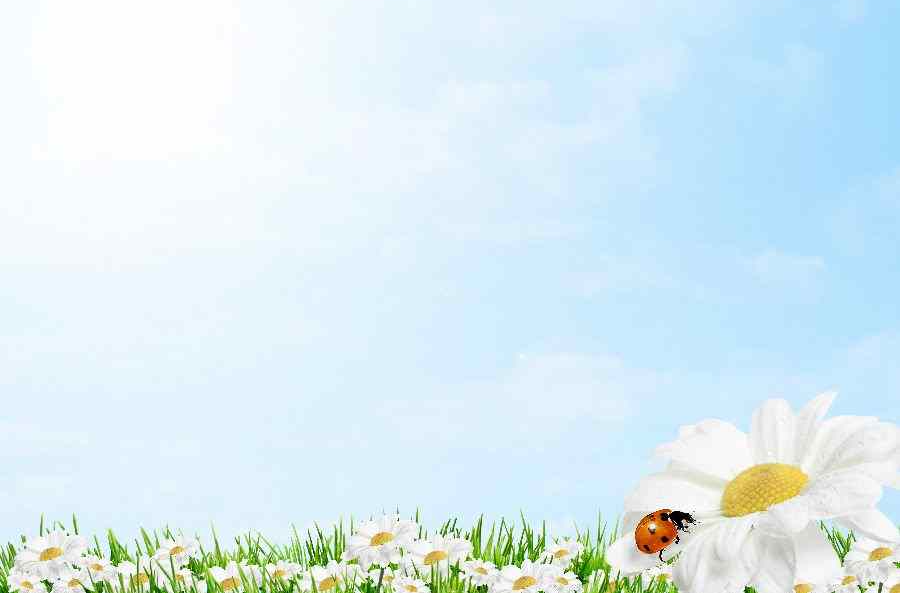 Ожидаемые результаты проектно-исследовательской деятельности
Участие в научно-практических конференциях муниципального, регионального Всероссийского уровней.

 Повышение качества знаний учащихся по биологии, географии, химии, технологии.

 Применение полученных знаний на практике в личных подсобных хозяйствах.

 Повышение мотивации к получению профессий агробизнес-направленности и закреплении молодежи на селе.
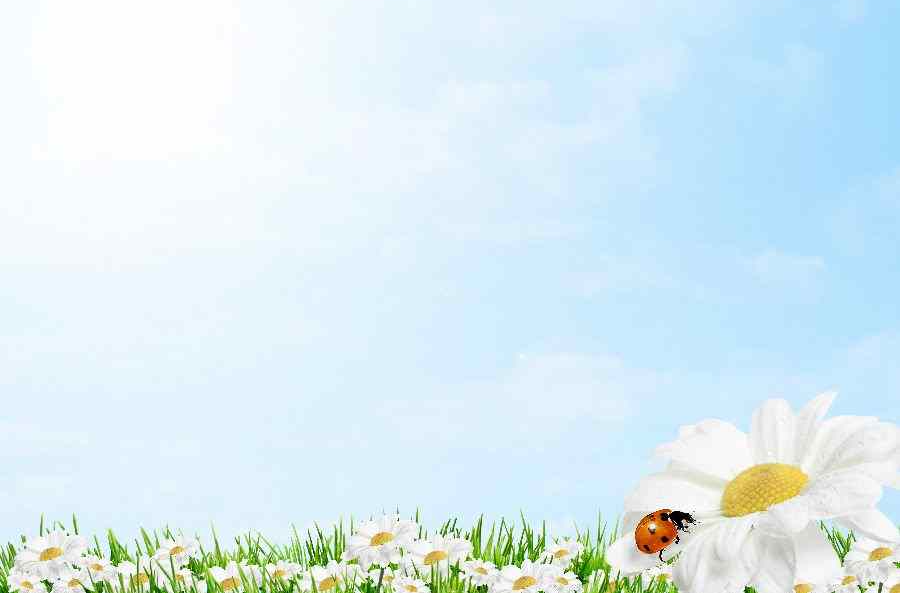 Спасибо за внимание!